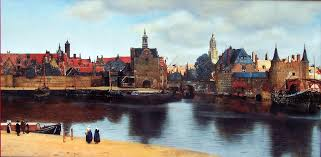 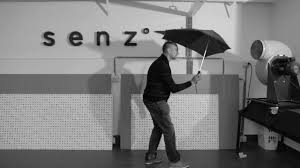 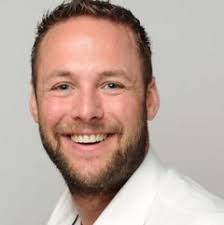 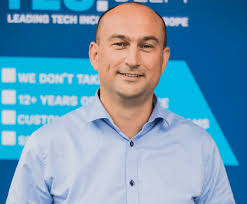 I think good design is an object or a service that exceeds the user’s expectation.
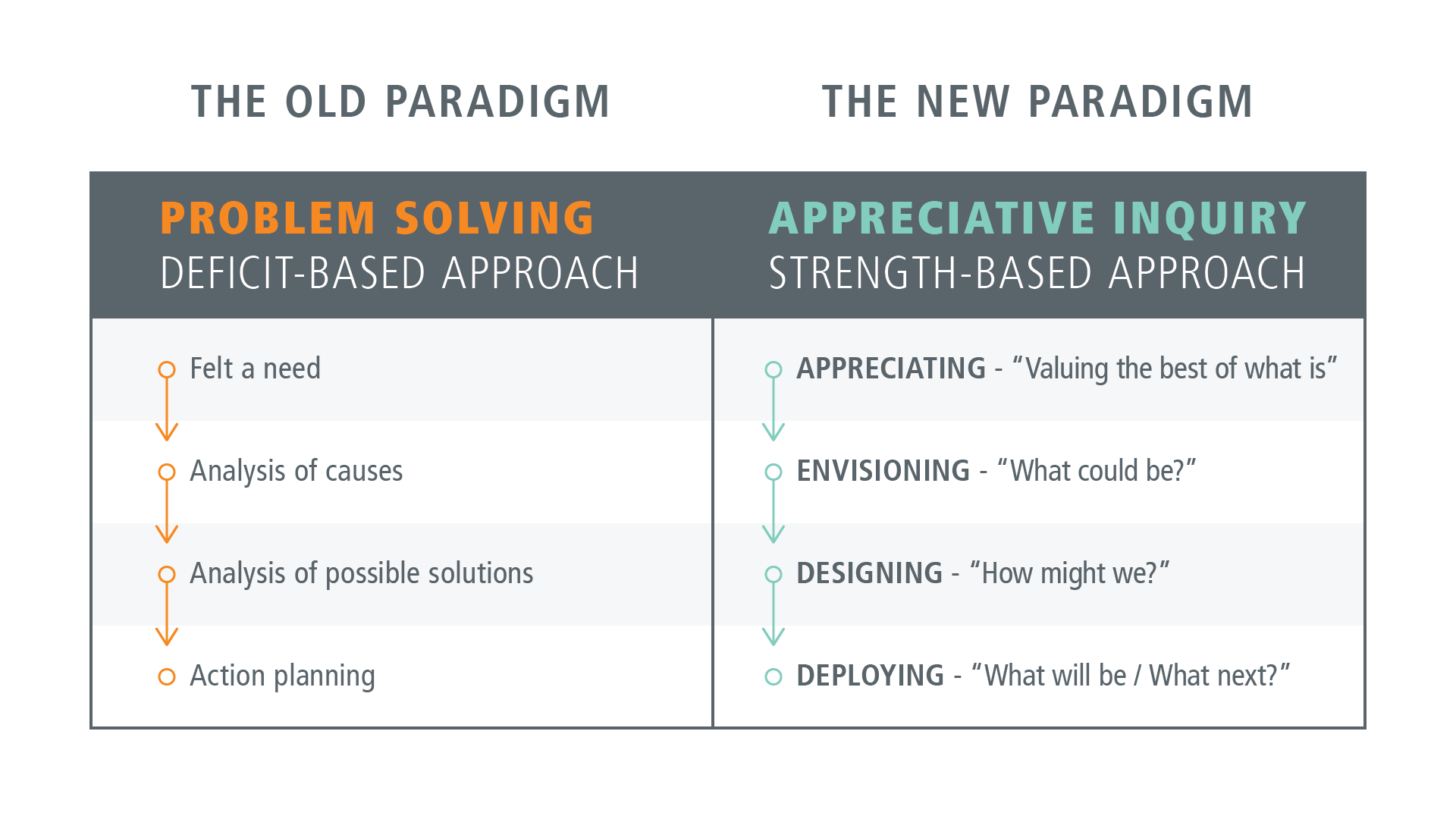 Design Thinking Model
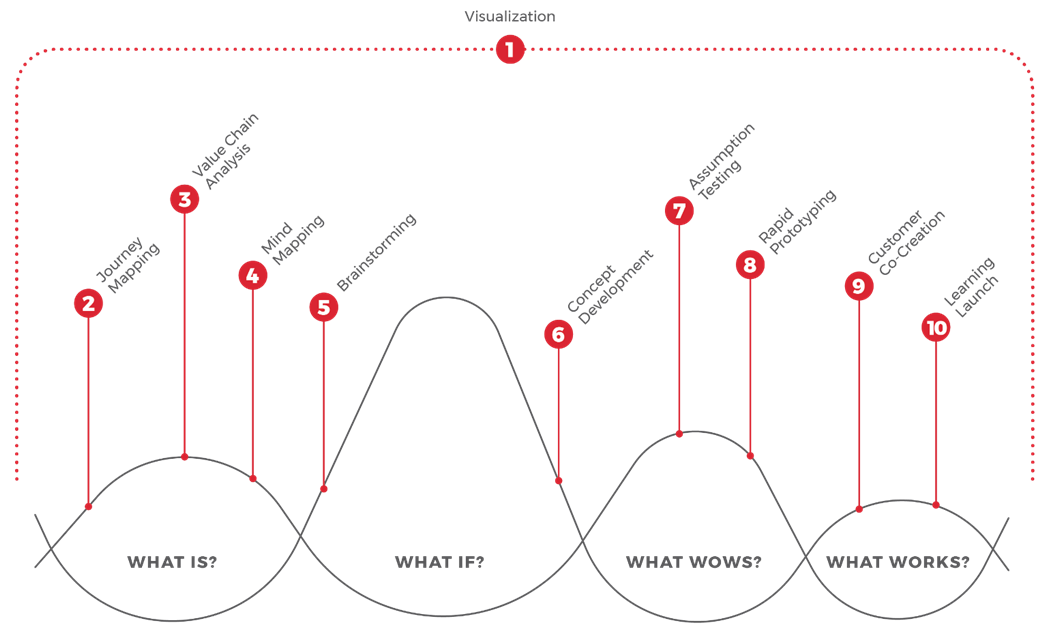 Design Thinking
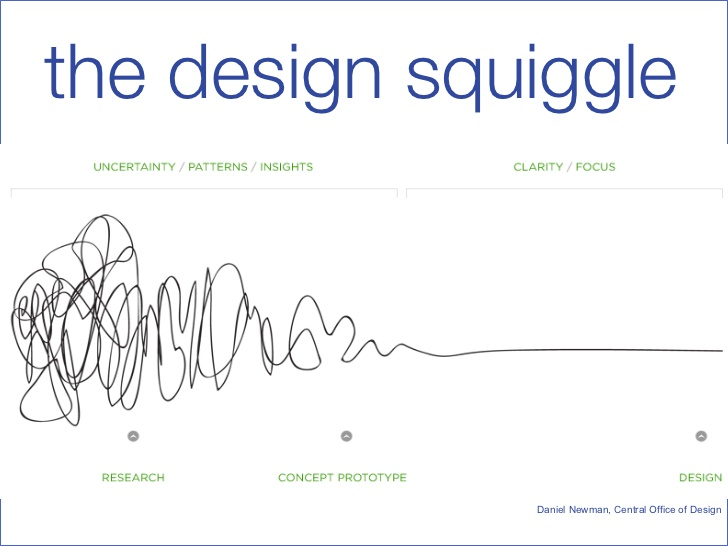 What Is?
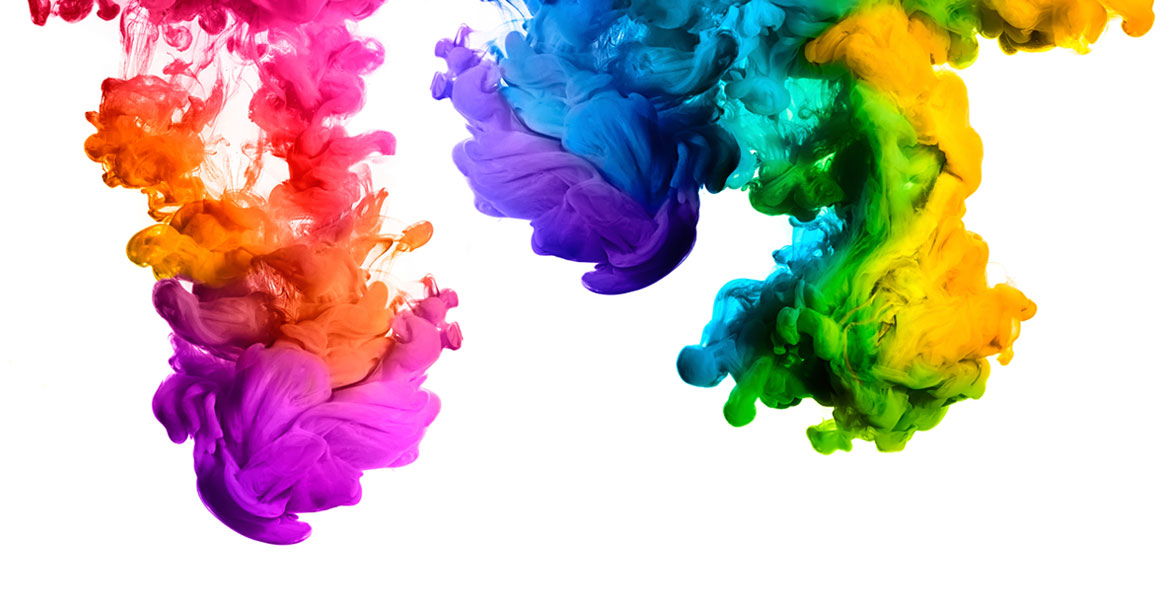 1. Visualization: Using imagery to envision possibilities and bring them to life
2. Journey Mapping: Assessing the existing experience through the customer’s eyes
3. Value Chain Analysis: Assessing the current value chain that supports the customer’s journey
4. Mind Mapping: Generating insights from exploration activities and using those to create design criteria
Visualization
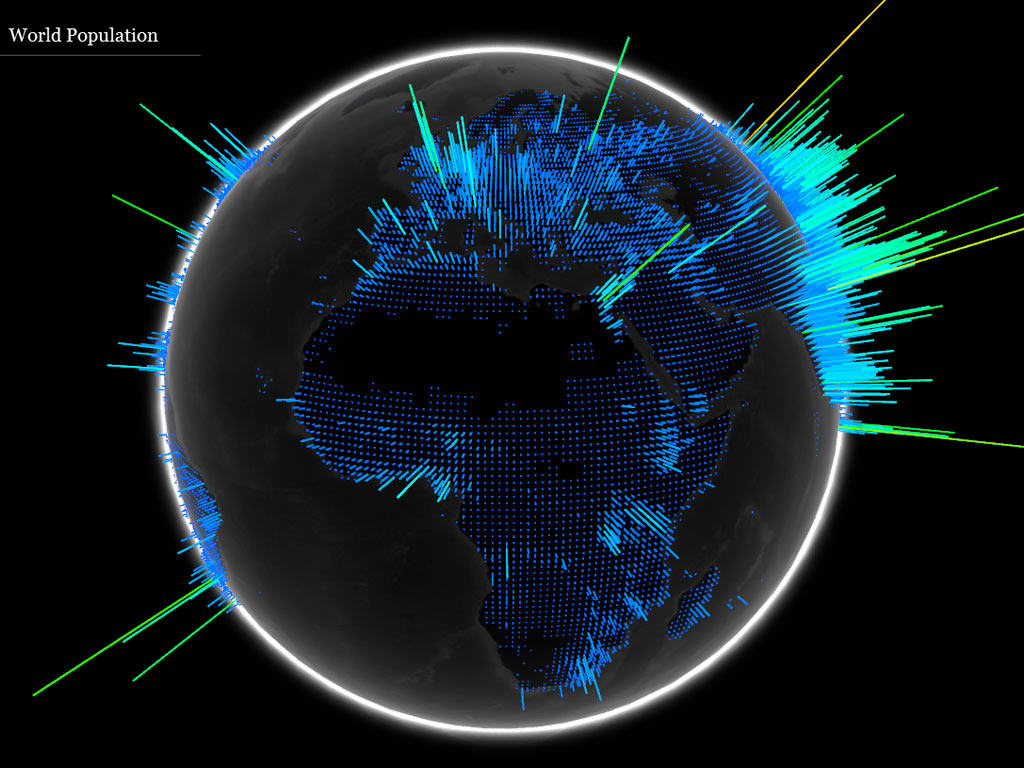 Visualization: Using imagery to envision possibilities and bring them to life
Journey Mapping
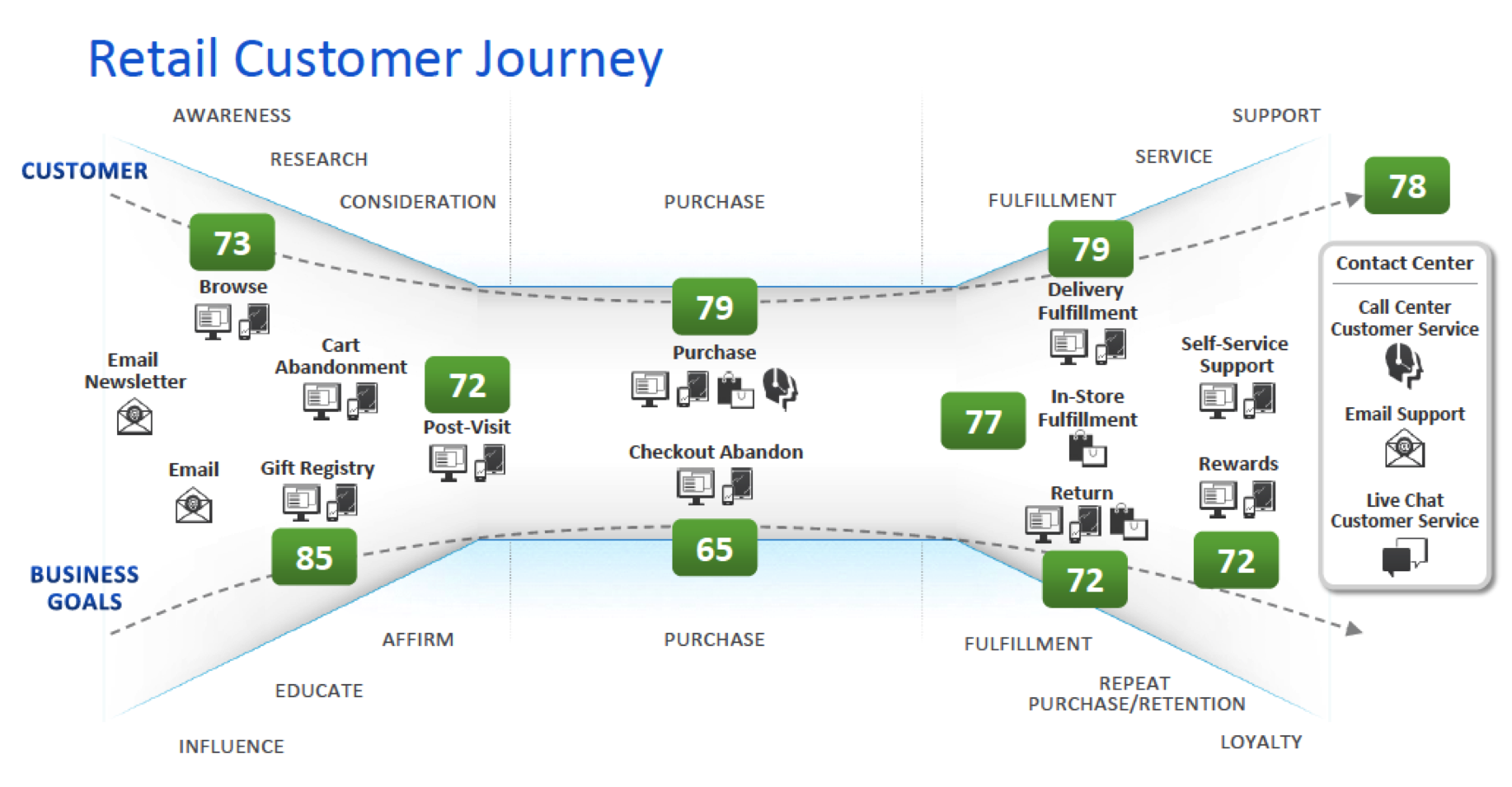 Journey Mapping: Assessing the existing experience through the customer’s eyes
Value Chain Analysis
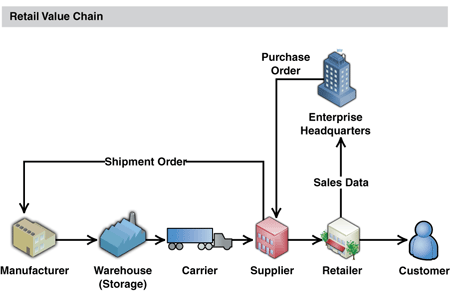 Value Chain Analysis: Assessing the current value chain that supports the customer’s journey
Mind Mapping
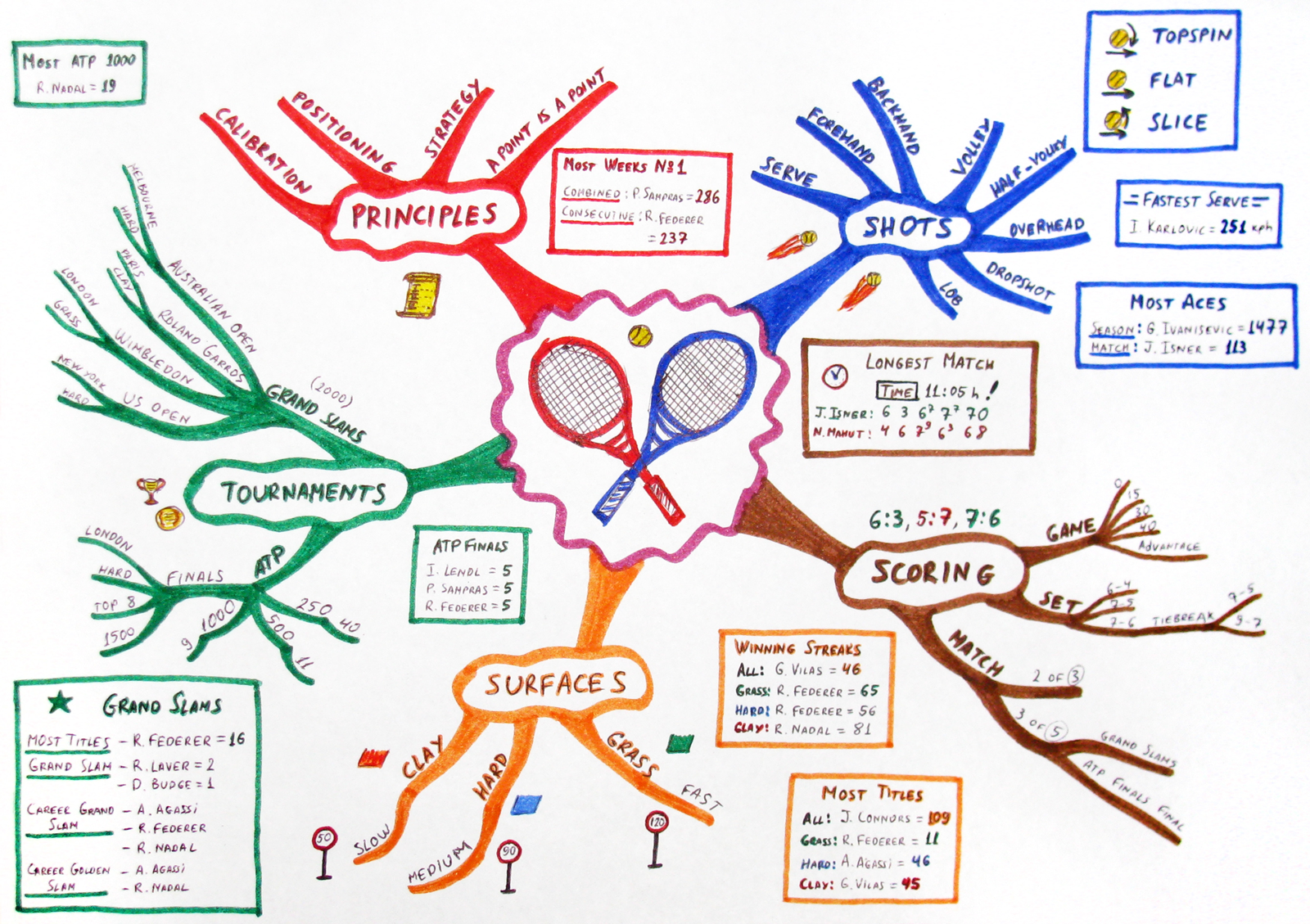 Mind Mapping: Generating insights from exploration activities and using those to create design criteria
What If?
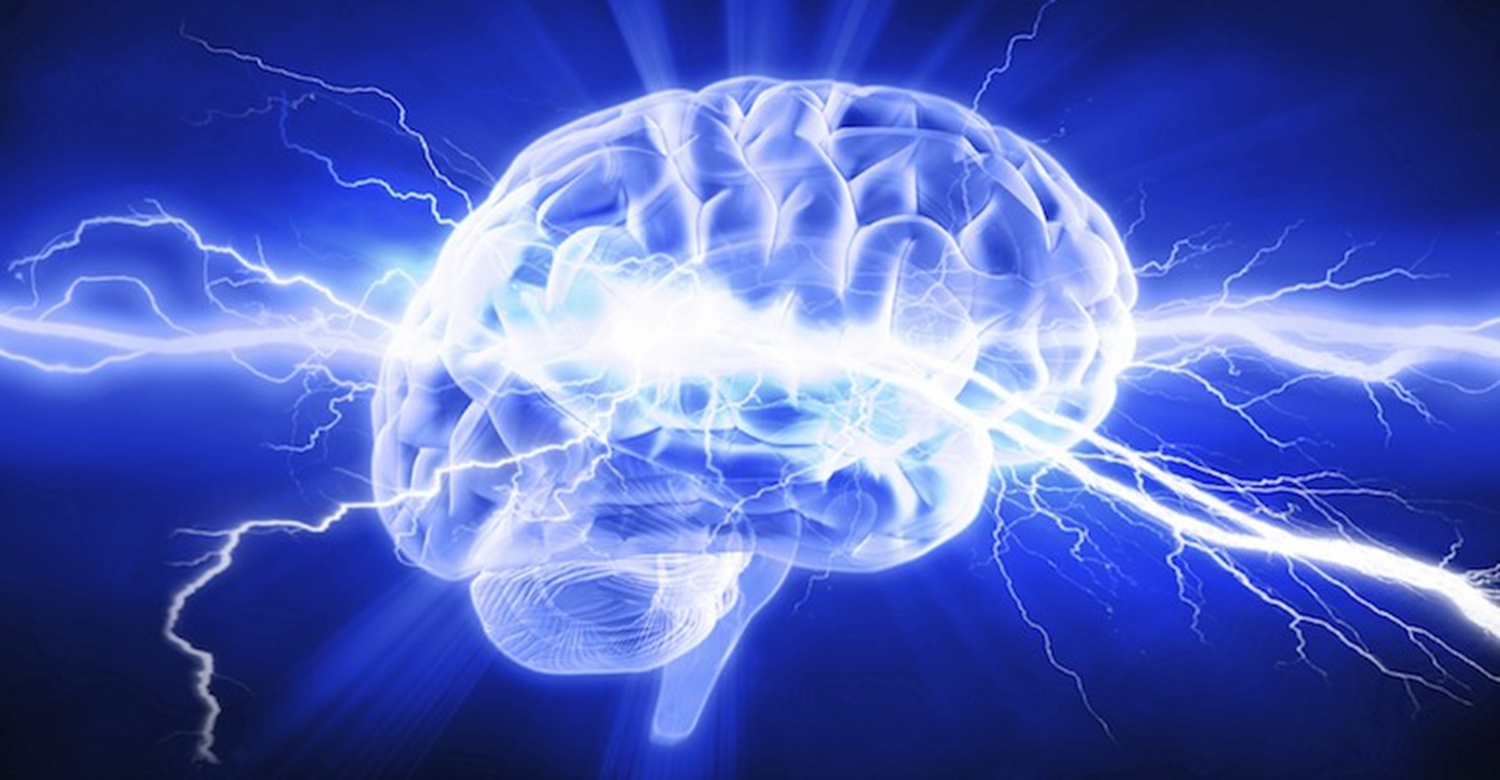 5. Brainstorming: Generating new possibilities and new alternative business models
6. Concept Development: Assembling innovative elements into a coherent alternative solution that can be explored and evaluated
What Wows?
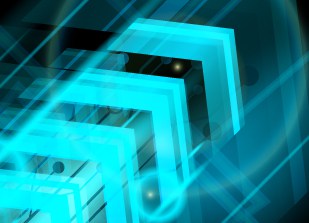 7. Assumption Testing: Isolating and testing the key assumptions that will drive the success or failure of a concept
8. Rapid Prototyping: Expressing a new
concept in a tangible form for exploration,
testing, and refinement
Rapid Prototyping
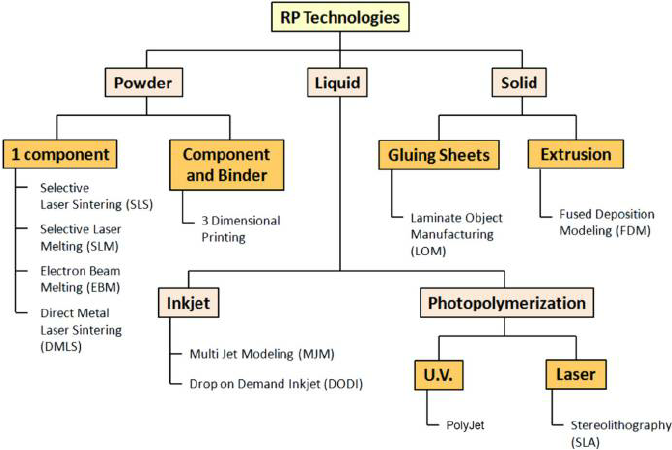 Rapid Prototyping
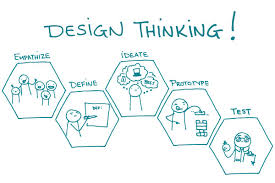 What Works?
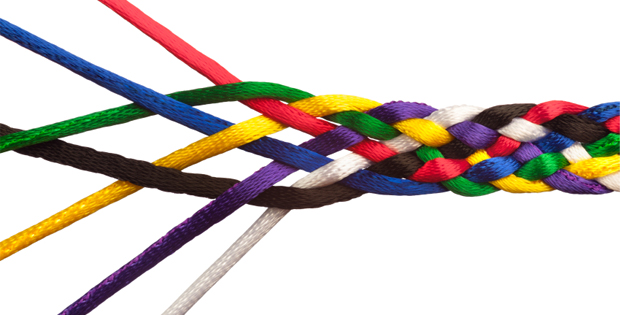 9. Customer Co-Creation: Enrolling
customers to participate in creating the
solution that best meets their needs
10. Learning Launch: Creating an affordable experiment that lets customers experience the new solution over an extended period of time, to test key assumptions with market data
Customer Co-Creation
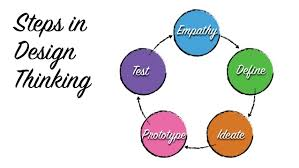 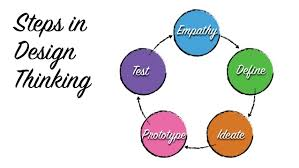 Customer Co-Creation
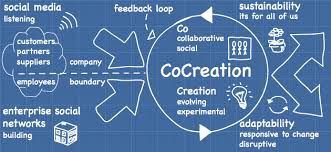 Learning Launch
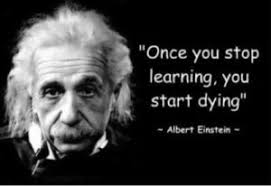 Learning Launch
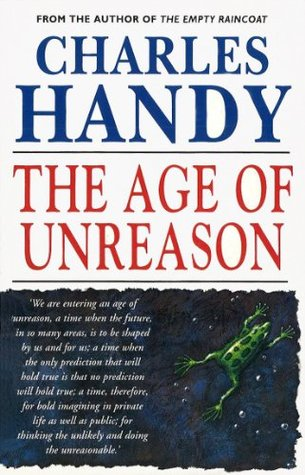 ?
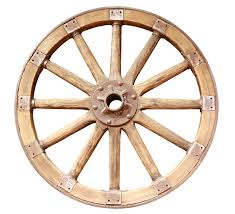 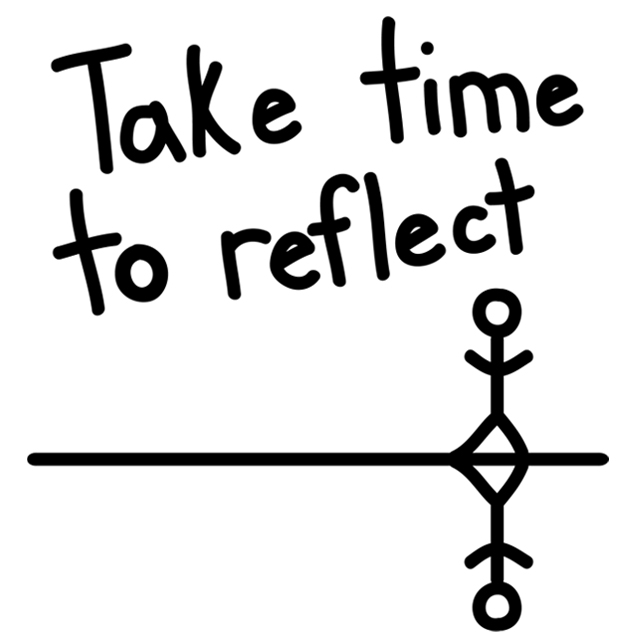 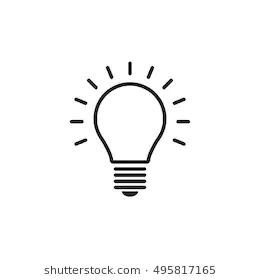 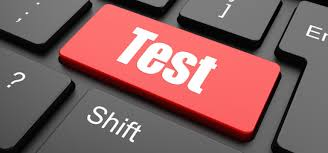 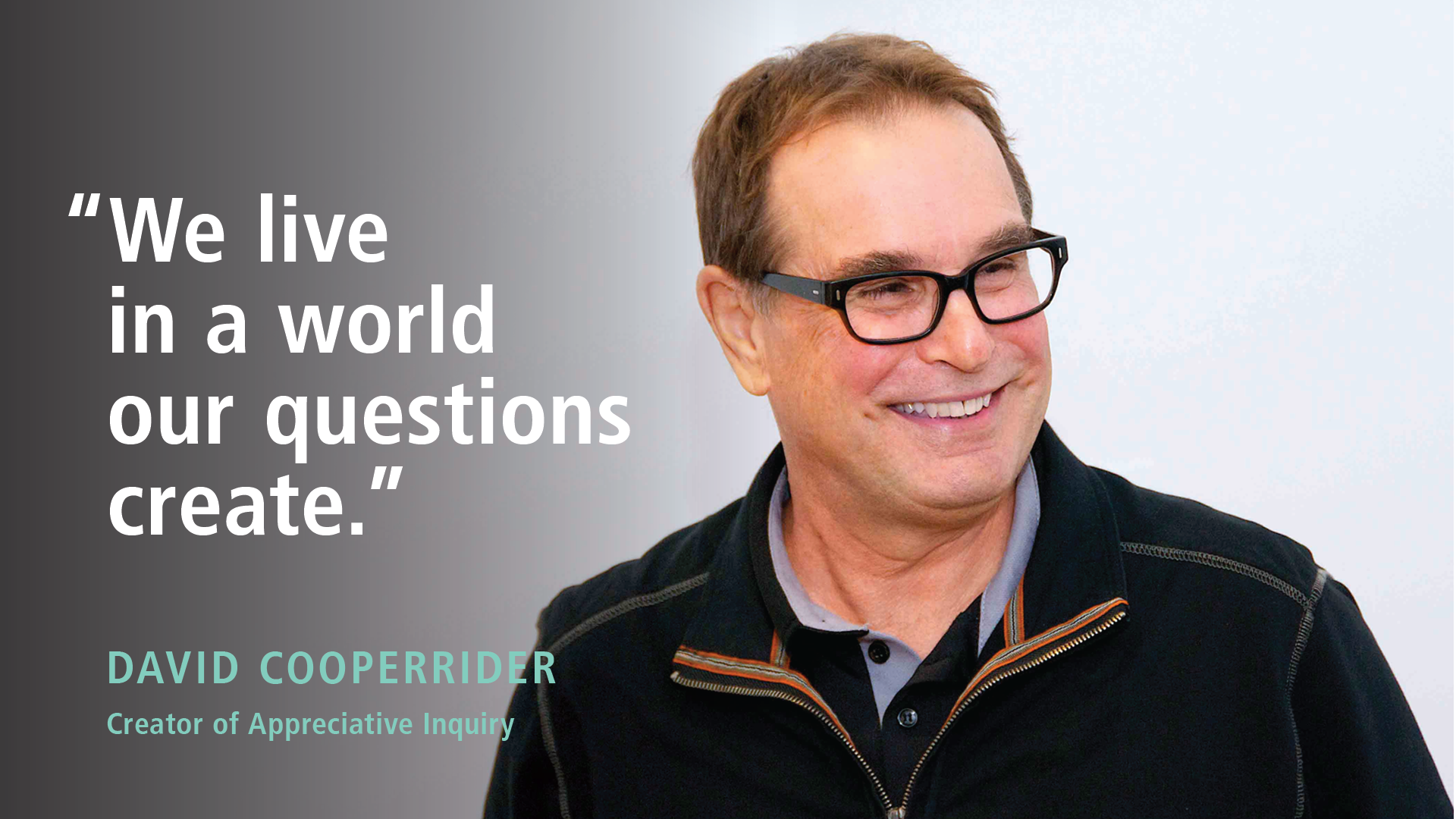